Z
Hláska Z
Jednoduchá slovíčka na hlásku Z
Návrhy na činnosti:
Klikni na „amplionek“ a zopakuj. 
Opakuj slovíčka, vybarvuj, hraj pexeso (kartičky na pexeso si vytiskni a nastříhej).
Z
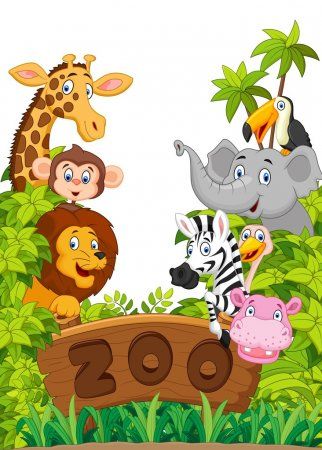 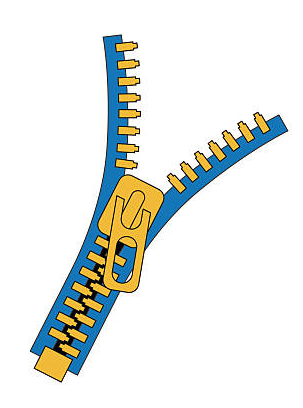 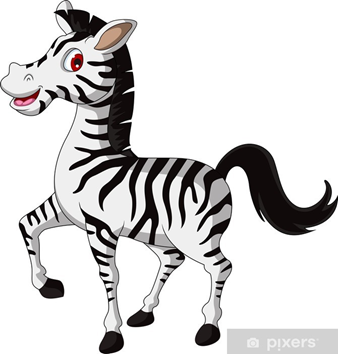 0
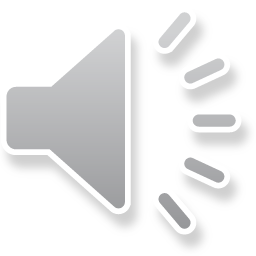 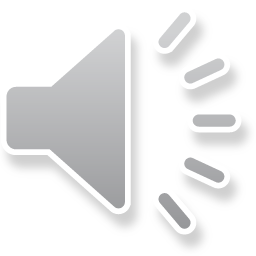 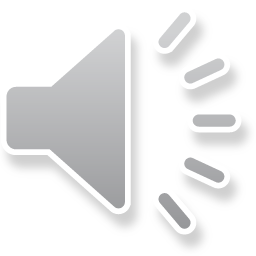 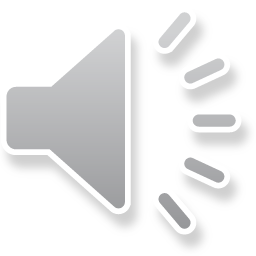 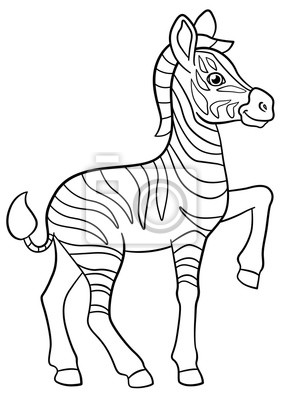 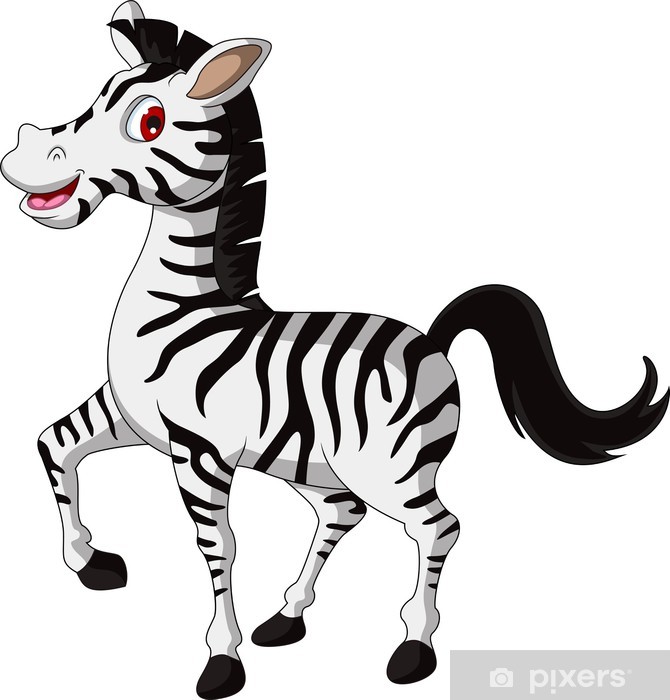 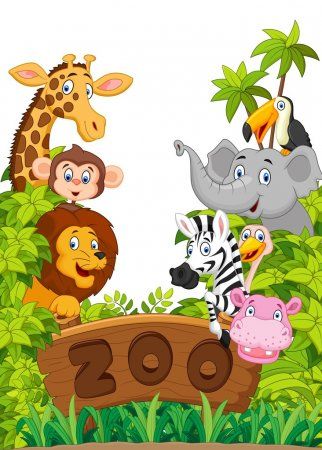 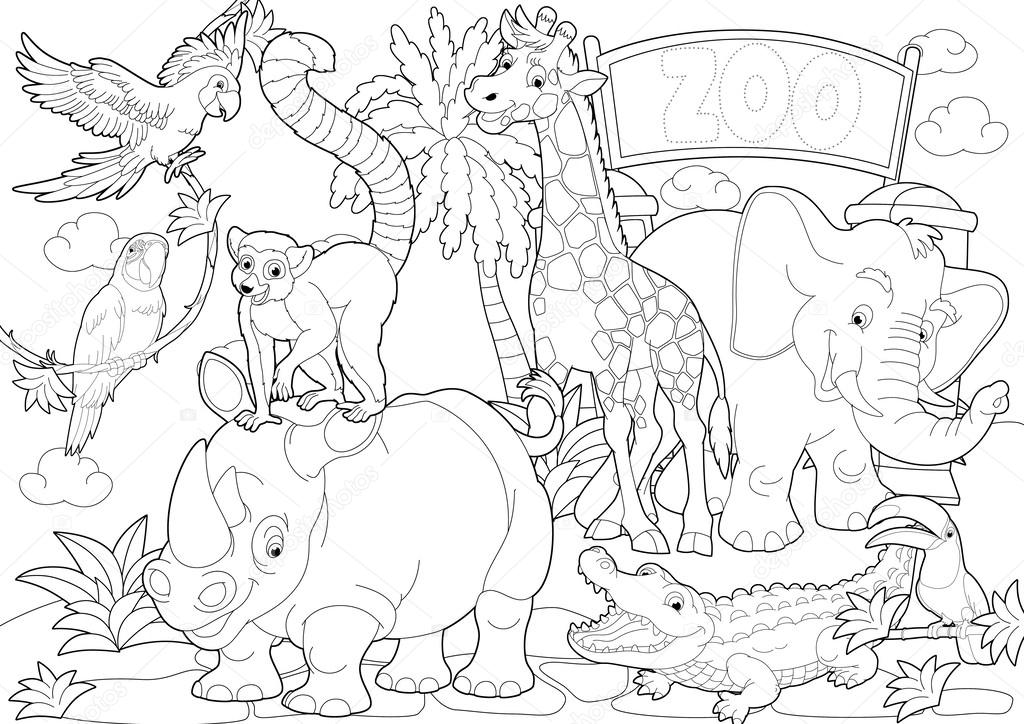 0
0
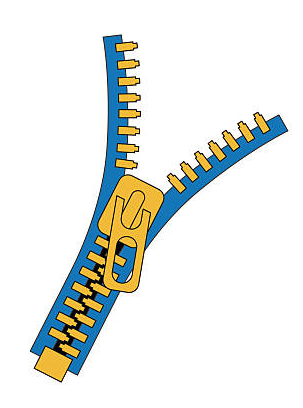 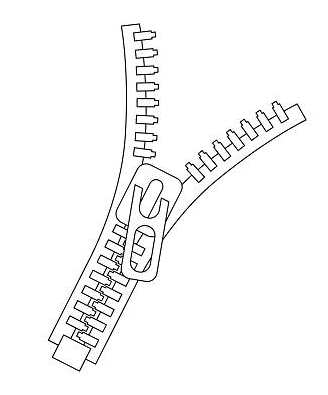